生涯学習の保障するもの
日本人は何故成人になると
スポーツや芸術活動等を
やらなくなるのか
考えるべき課題
学生から社会人へと継続するスポーツ・文化活動を困難にするものは何か
多様な要求にどのように対応するのか
文科省スポーツ立国論
基本的な考えと５つの重点戦略
ライフステージに応じたスポーツ機会の創造
世界で競い合うトップアスリートの育成・強化
スポーツ界の連携・協働による「好循環」の創出
「小学校体育活動コーディネーター（仮称）」の配置・体育授業・運動部活動における外部指導者の充実
スポーツ界における透明性や公平・公正性向上
社会全体でスポーツを支える基盤の整備
生涯スポーツの立場になっているか
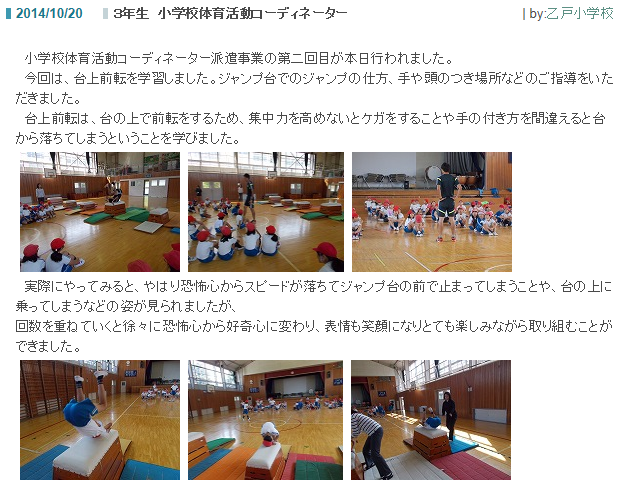 ライフスタイルに応じた機会
「新しい公共」を担うコミュニティスポーツクラブの推進
地域スポーツを担う人材の養成・活用の充実
身近なスポーツ活動の場の確保
学校体育施設の有効活用の推進
グラウンドの芝生化の推進
　　現実的か？
文化芸術立国
文化芸術立国の重点政策
文化芸術活動に対する効果的な支援
文化芸術を創造し，支える人材の充実
子どもや若者を対象とした文化芸術振興策充実
文化芸術の次世代への確実な継承
地域振興，観光・産業振興等への活用
文化発信・国際文化交流の充実
専門家と一般市民多様性への適切な対応とは
生涯スポーツ、生涯芸術活動で必要なこと
自由時間(労働条件)
施設
経済
習慣・能力
社会体育と学校体育（部活のあり方も）
社会体育　体育施設が地域社会の中にあり、学校の体育の授業も、その施設に行って行う。
学校体育　学校内に体育施設があり、そこで体育の授業を行う。
成人の教育組織
長く続けるために　（結婚・出産・育児）
自由時間確保と労働条件
　　　権利意識と適切な実践力が必要
大人の学習と専門家の関与
成人の教育組織
　　　　（大学開放・社会教育・カルチャーセンター）
・ デンマークのフォルケホイスコレ
時間とは何か
自由時間とは何か
日本の労働時間
「私」の領域
結婚の扱い(伊達・ルイス)
 cf 妊娠した女性は、育児休暇を取らずに退職してほしい企業(25％)という記事
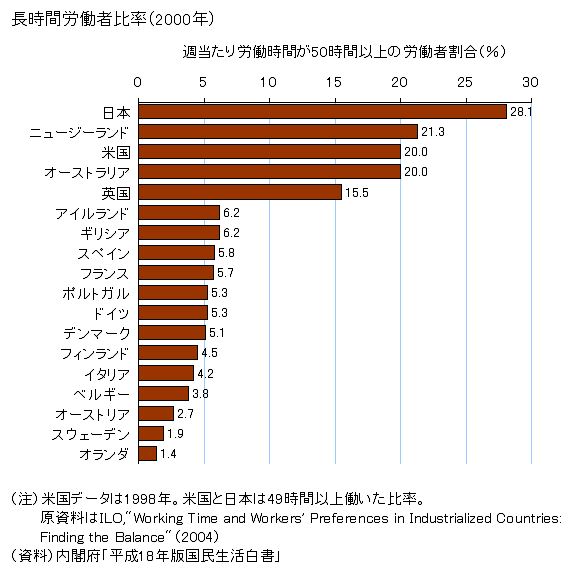 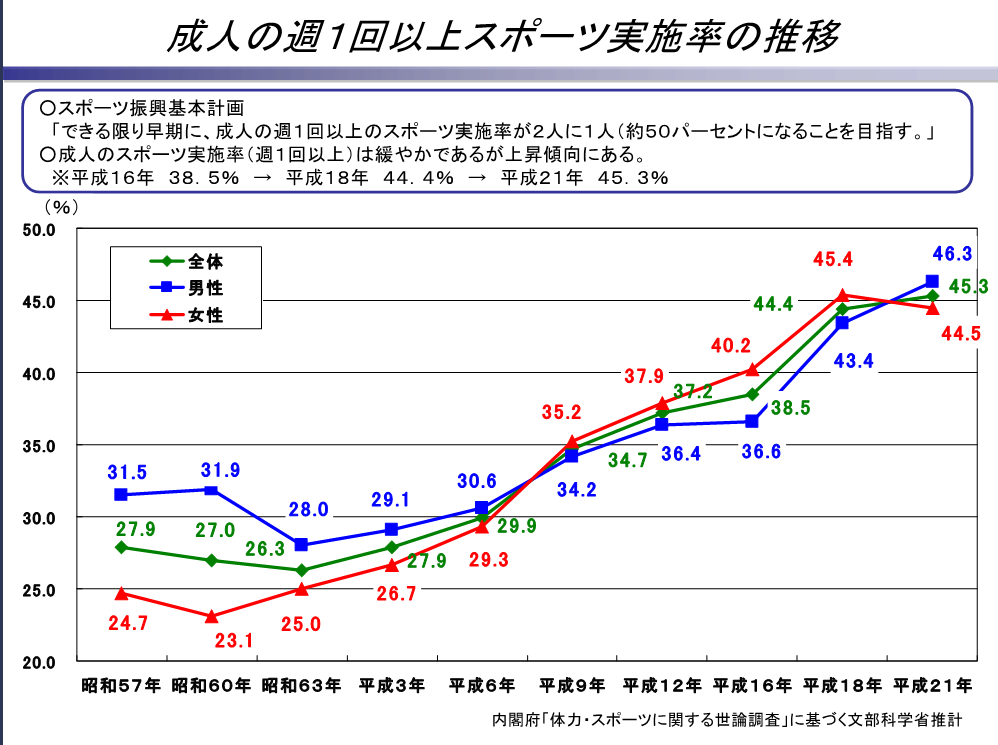 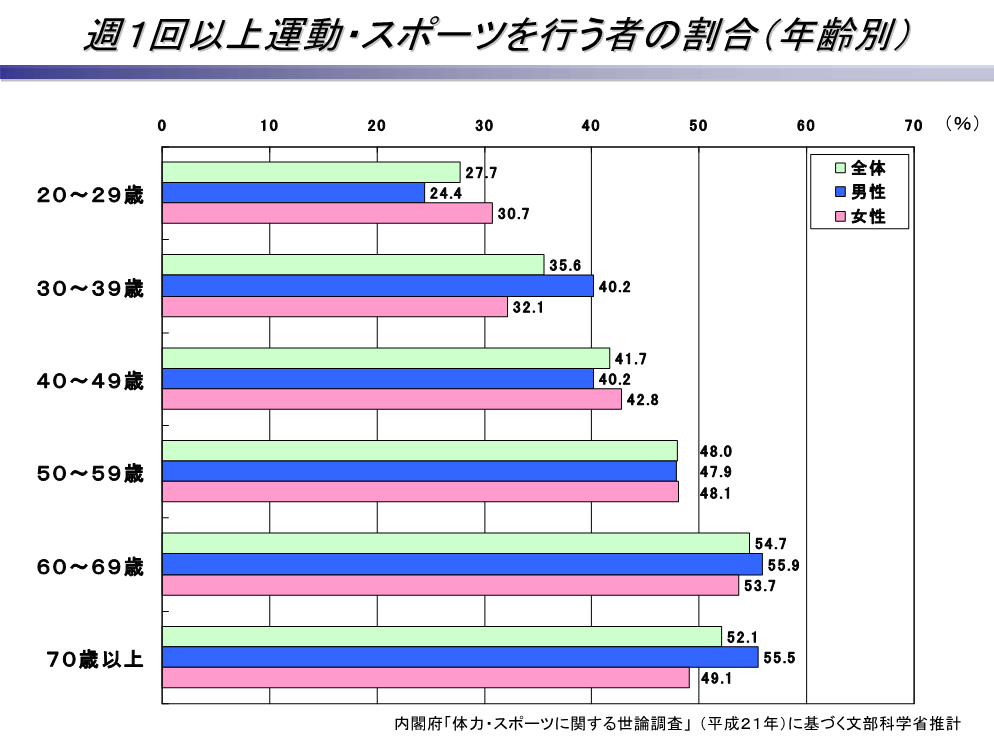 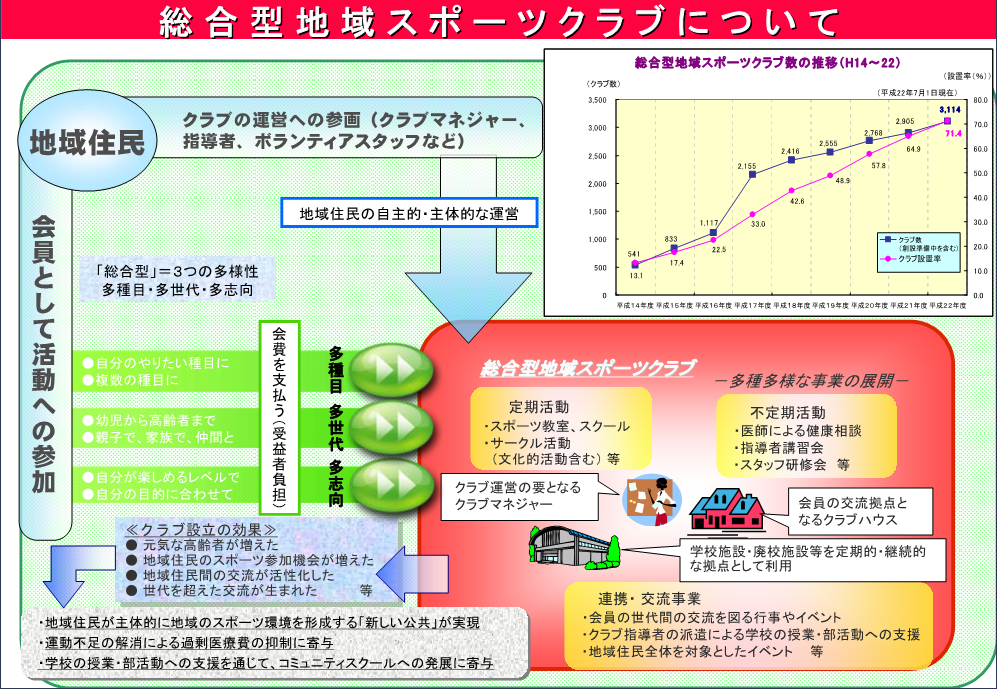 働き盛り年代スポーツ創出（和歌山県体育協会）
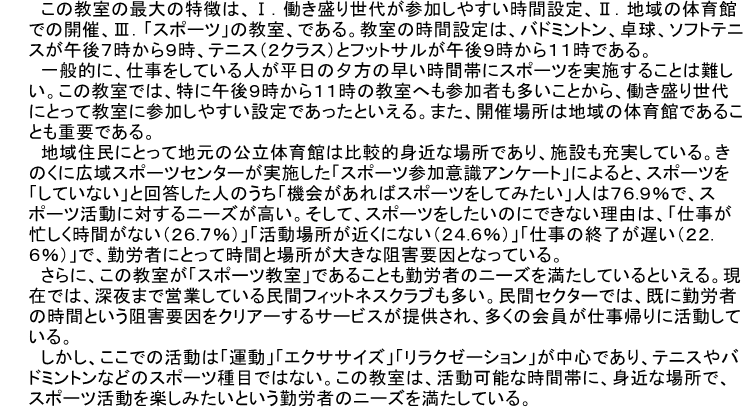